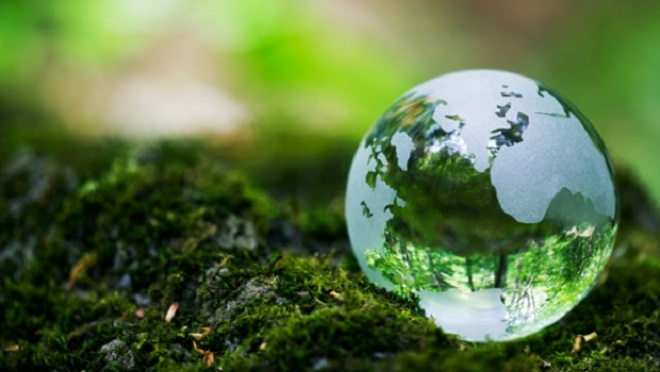 BÀI 9: TRÁI ĐẤT NGÔI NHÀ CHUNG
TIẾT 113,114: 
            GIỚI THIỆU BÀI HỌC 
          VÀ TRI THỨC VĂN BẢN
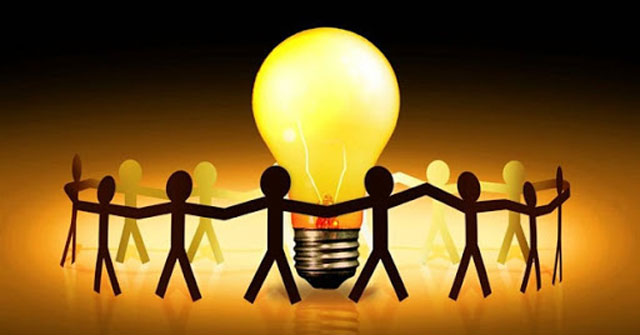 ? Em hãy cho biết nội dung của bài hát là gì?
? Bài hát gợi cho em cảm xúc gì?
1. Văn bản:
- Văn bản là những cấu trúc ngôn từ hoàn chỉnh, chứa thông điệp và ý nghĩa. Văn bản được dùng để trao đổi thông tin, trình bày suy nghĩ, cảm xúc…
- Có nhiều tiêu chí phân loại văn bản:
+ Dựa vào chức năng giao tiếp: VB văn học, VB nghị luận, VB thông tin
+ Dựa vào tính đa dạng của các phương tiện, phương thức truyền tải thông tin: VB thông thường, VB đa phương thức.
+ Dựa vào hình thức: VB nói và VB viết
2. Đoạn văn trong văn bản:
   Đoạn văn là bộ phận quan trọng của văn bản, có sự hoàn chỉnh tương đổi về ý nghĩa và hình thức,gồm nhiều câu (có khi chỉ một câu) được tổ chức xoay quanh một ý nhỏ. Đoạn văn bắt đầu bằng chữ viết hoa lùi đầu dòng và kết thúc bằng một dấu châm câu.
3. Các yếu tố cấu thành văn bản thông tin
- Một văn bản thông tin thường có các yêu tố như: nhan đề (một số văn bản có sa-pô dưới nhan đề), đề mục (tên gọi của các phần),đoạn văn, tranh ảnh,...
- Sa -pô là đoạn văn nằm giữa nhan đề và phần chính của bài báo hay văn bản thông tin nhằm mục đích giới thiệu, tóm tắt nội dung của văn bản.
Sa-pô giúp em nắm được thông tin tóm tắt của văn bản.
- Các văn bản truyện hay thơ thuộc văn bản văn học.
4. Cách triển khai văn bản thông tin
 - Mỗi văn bản thông tin có một cách triển khai riêng như thời gian hoặc nhân quả.
THẢO LUẬN NHÓM
Văn bản đa phương thức là loại văn bản như thế nào? Hãy lấy ví dụ về văn bản đa phương thức mà em đã từng đọc?
5. Văn bản đa phương thức:
- Văn bản đa phương thức là loại văn bản có sử dụng phối hợp phương tiện ngôn ngữ và các phương tiện phi ngôn ngữ như ki hiệu. sơ đổ. biểu đồ, hình ảnh...
6. Từ mượn và hiện tượng vay mượn từ:
- Từ mượn là từ có nguồn gốc từ một ngôn ngữ khác. Tiếng Việt từng vay mượn nhiều từ của tiếng Hán và tiếng Pháp. Hiện nay, tiếng Việt có xu hướng vay mượn nhiều từ của tiếng Anh.